Паспорт группы 
«Колокольчики»
Наша группа «Колокольчики»- 
Так зовется неспроста.
 Звонкий гомон раздается
С очень раннего утра.
И мальчишки, и девчонки
До чего веселый люд:
И танцуют, и рисуют,
И играют, и поют!
Наши мамы, наши папы
Помогают нам во всем:
На субботнике мы вместе
И на праздники любом.
Раздевалка
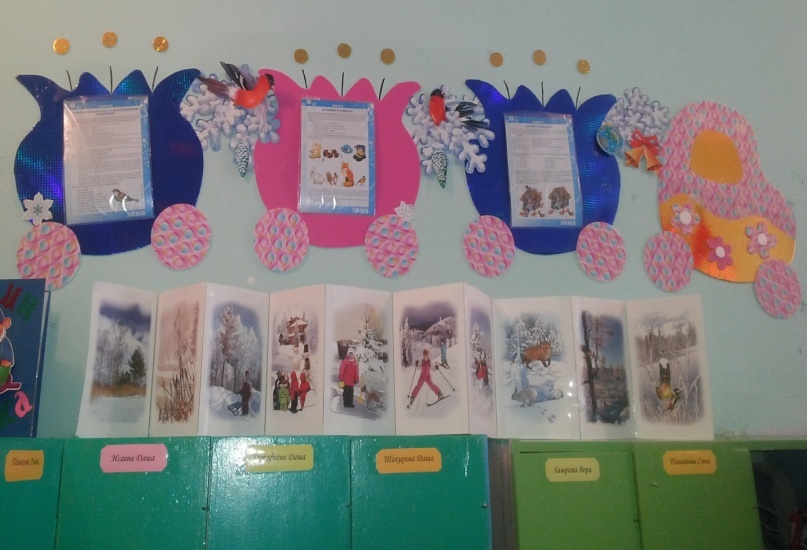 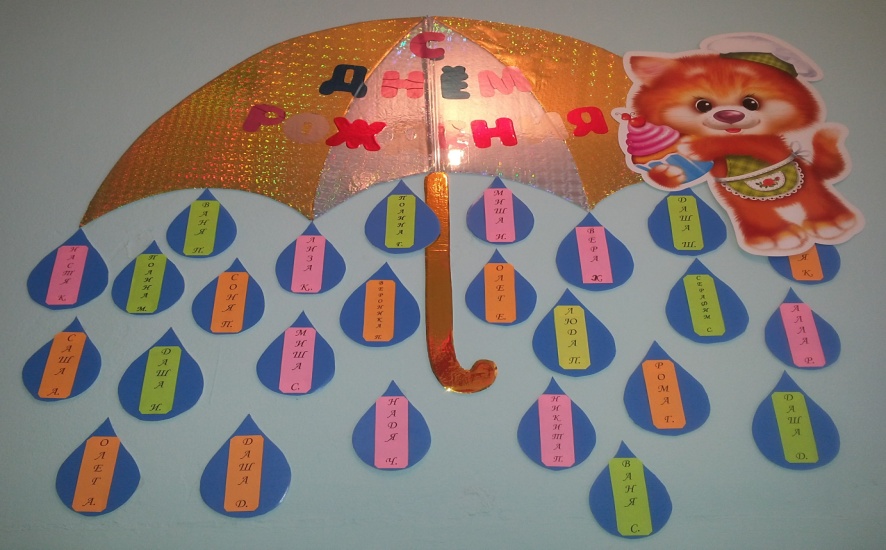 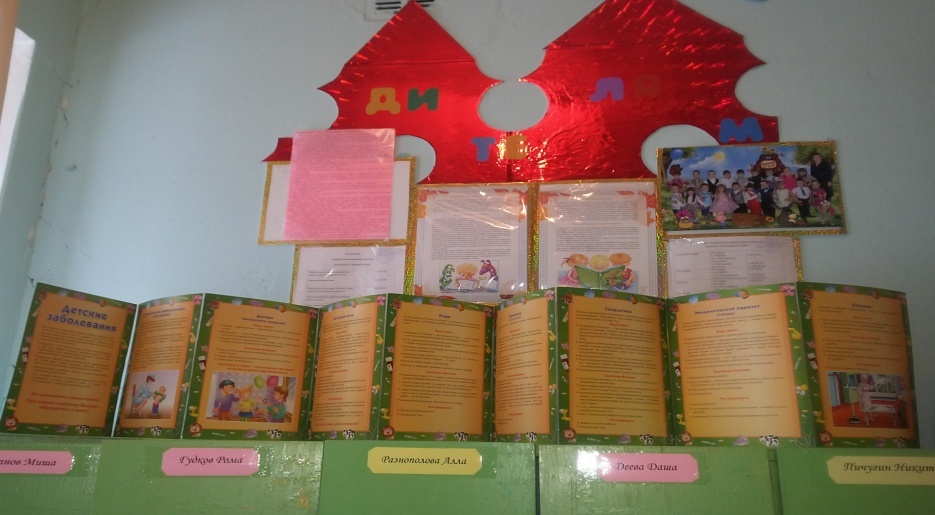 А это наша раздевалка,
Хранит одежду всех детей.
Её кроил не слава Зайцев,
Она конечно без затей.
Уголок     ИЗО
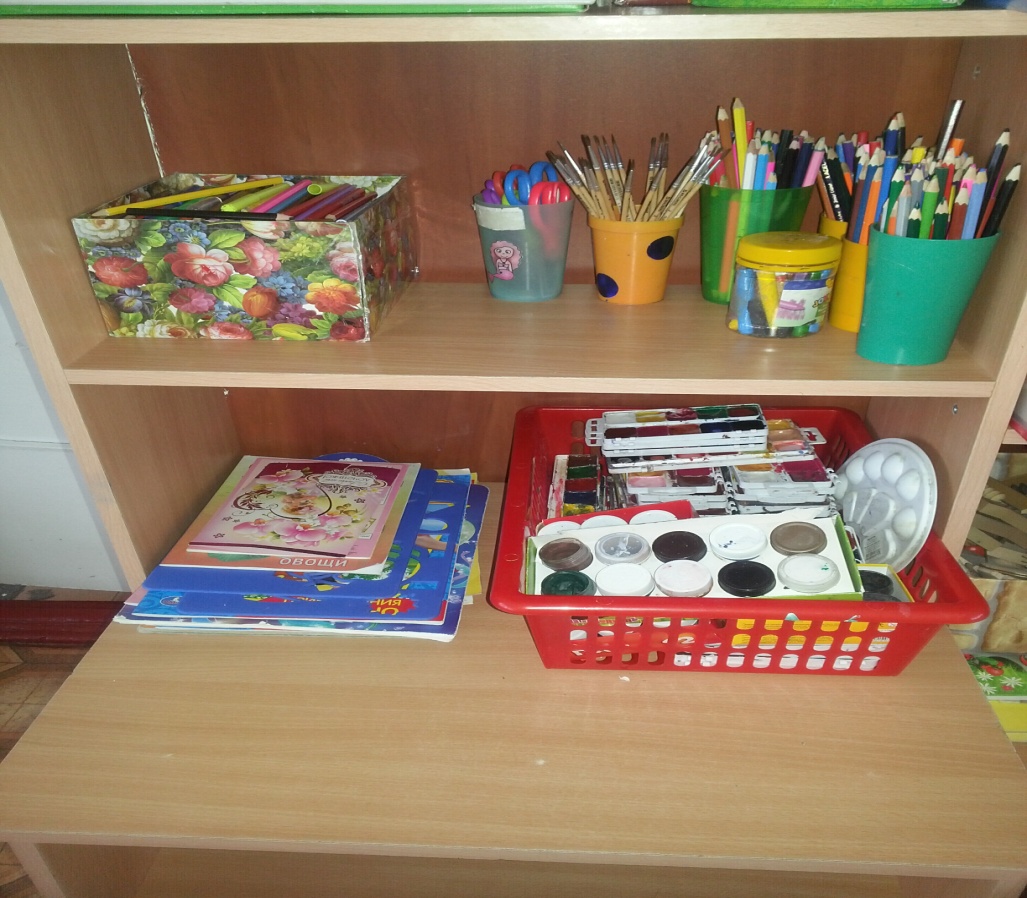 И в десять лет, и в семь, и в пять
Все дети любят рисовать.
И каждый смело нарисует 
Все, что его интересует
Сюжетно-ролевые игры
«Парикмахерская»
«Больница»
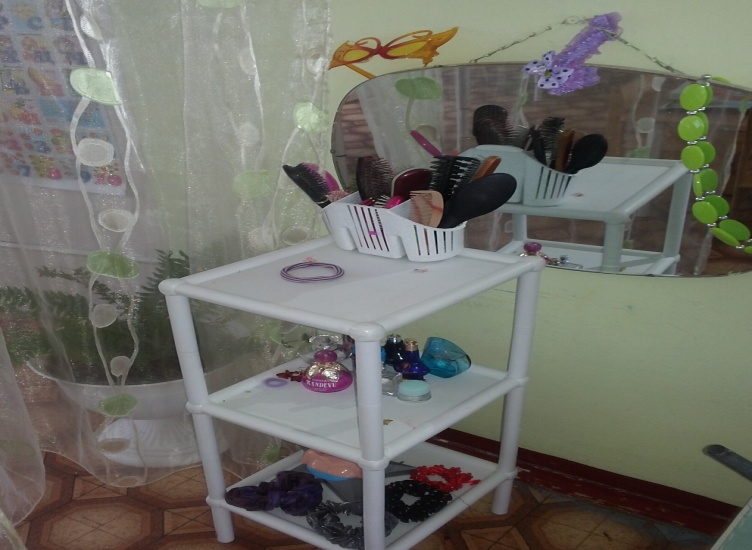 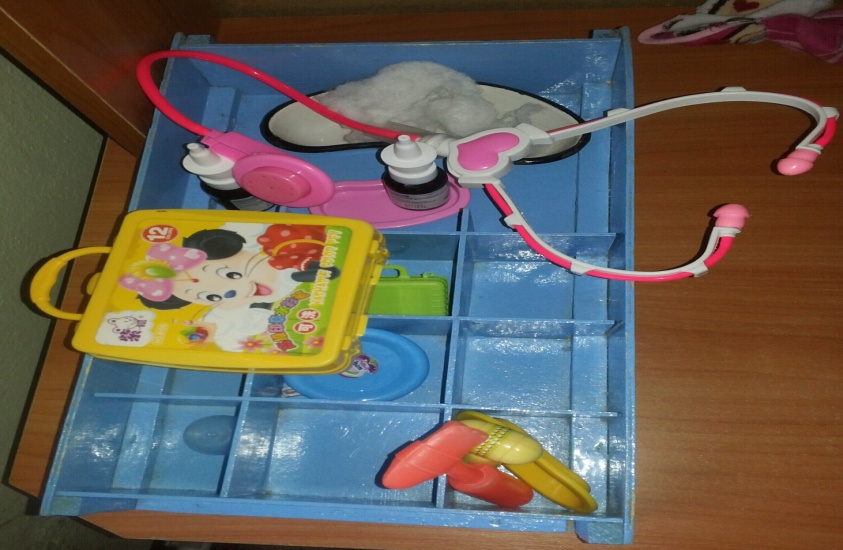 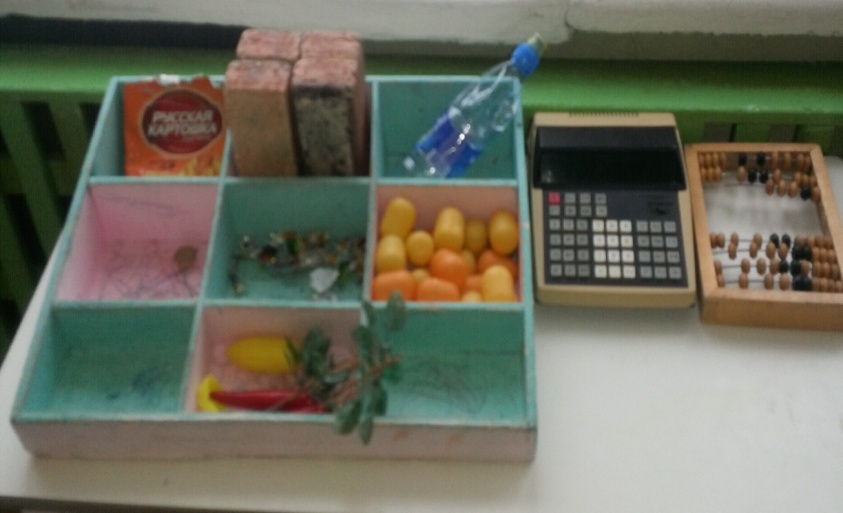 «Магазин»
Уголок «Книги и театра»
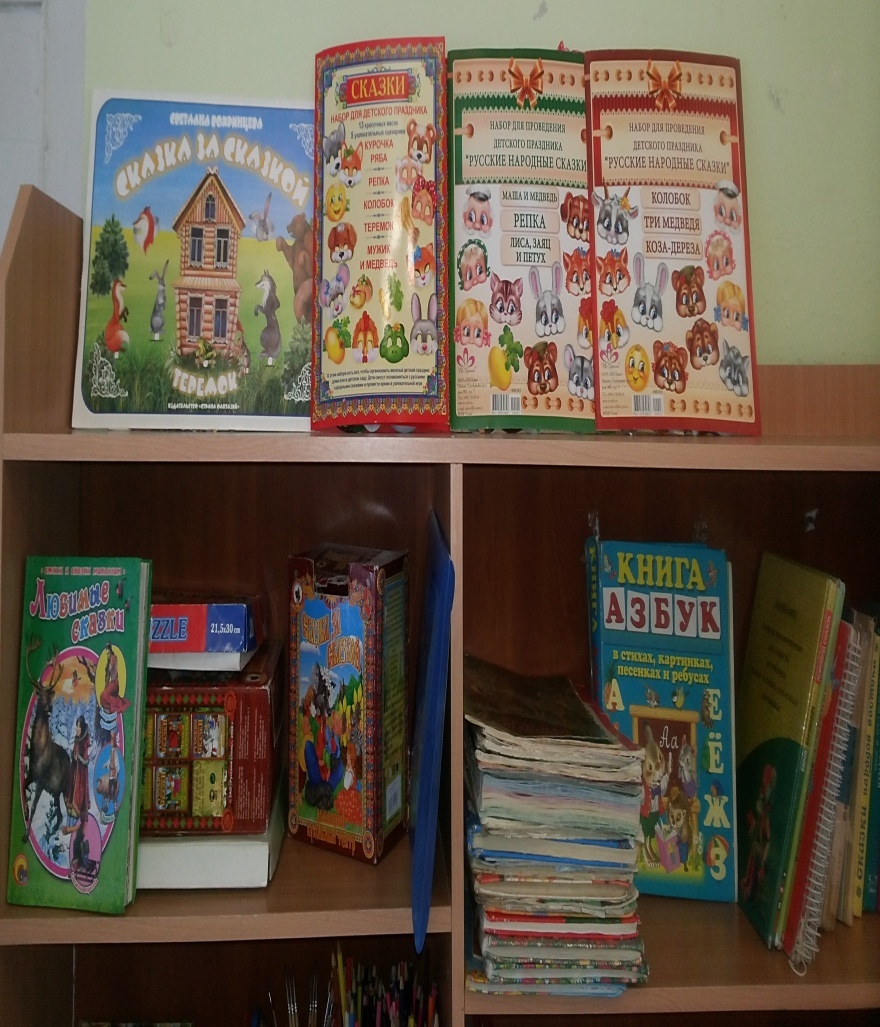 Очень мы театр любим,
Круглый год мы с ним дружим:
В нашей группе все актеры,
Кукловоды и танцоры,
Акробаты, режиссеры:
Каждый день, и каждый час
Мы хотим играть для вас.
Если б видел Станиславский – 
Был бы очень рад за нас!
Уголок «математики»
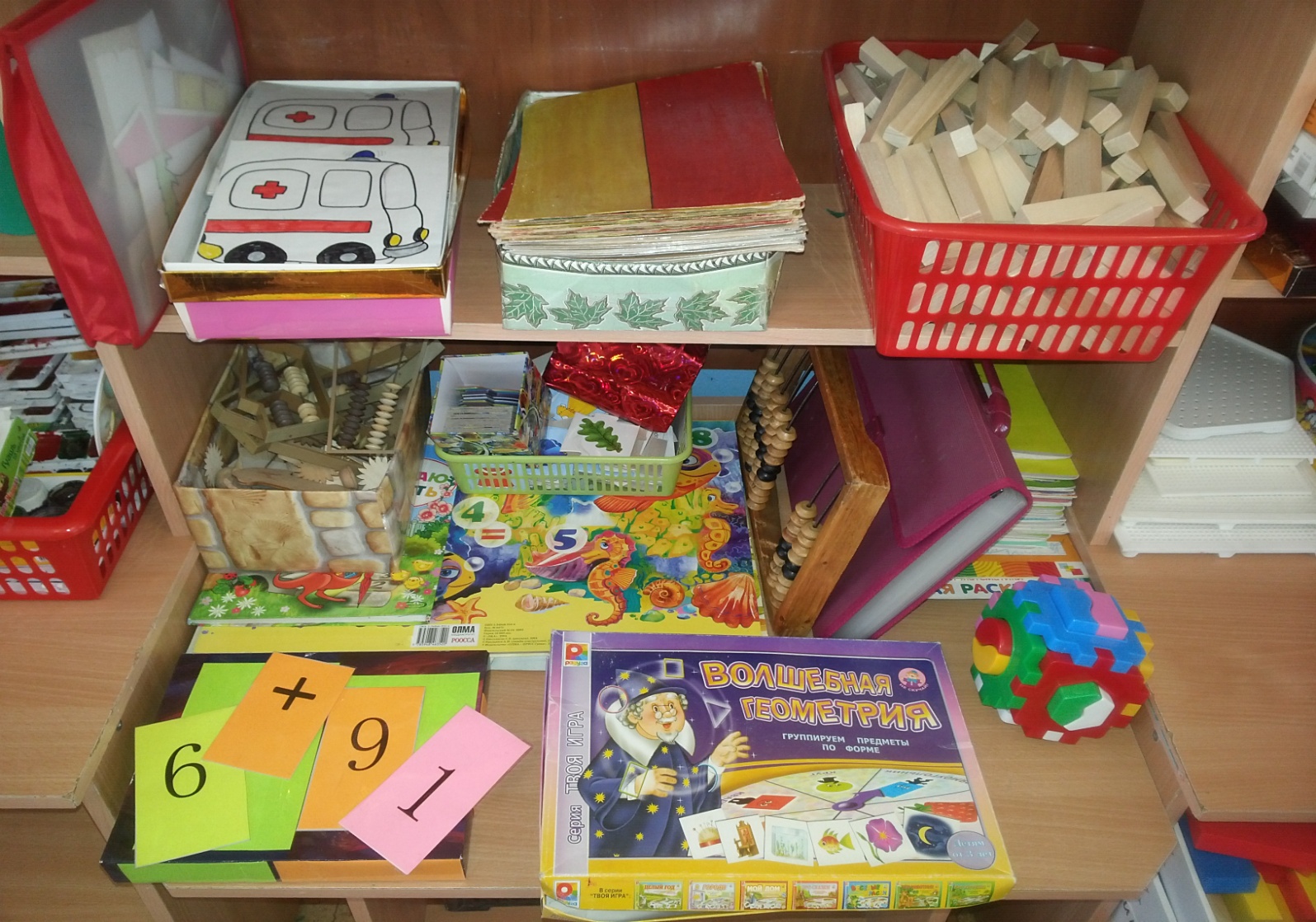 Настольно- печатные игры
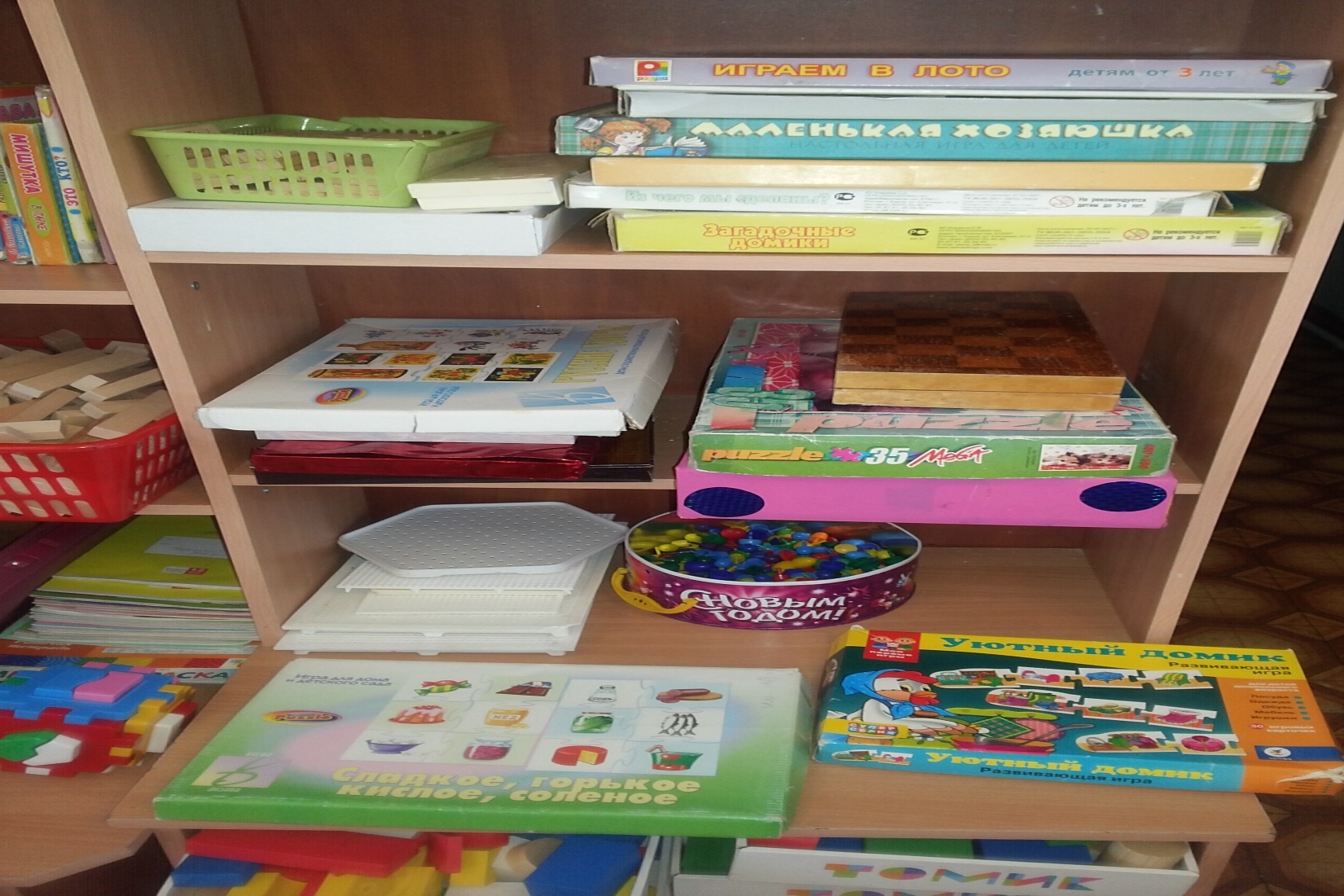 Уголок «Экспериментирования  и труда»
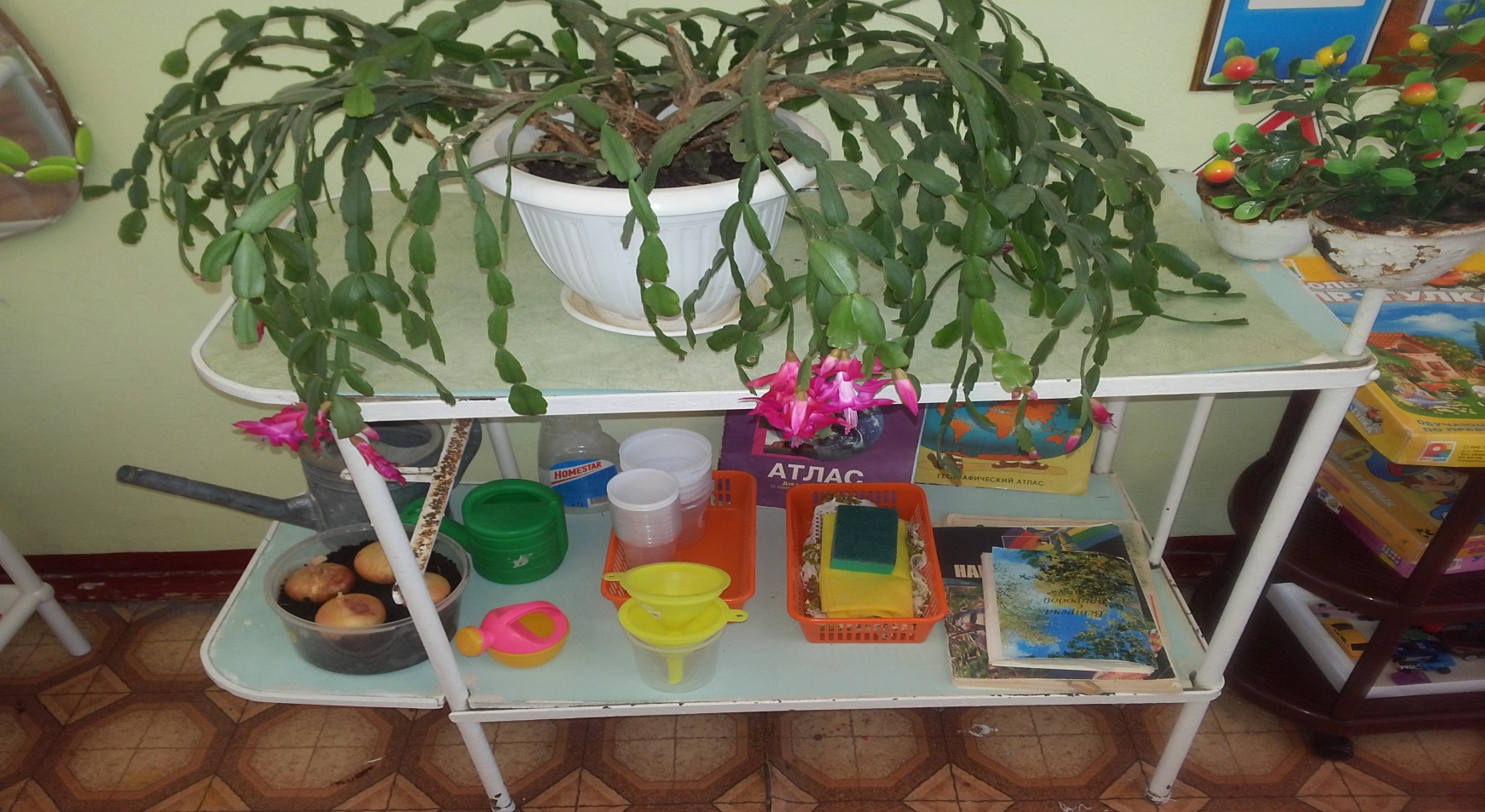 Уголок   девочек
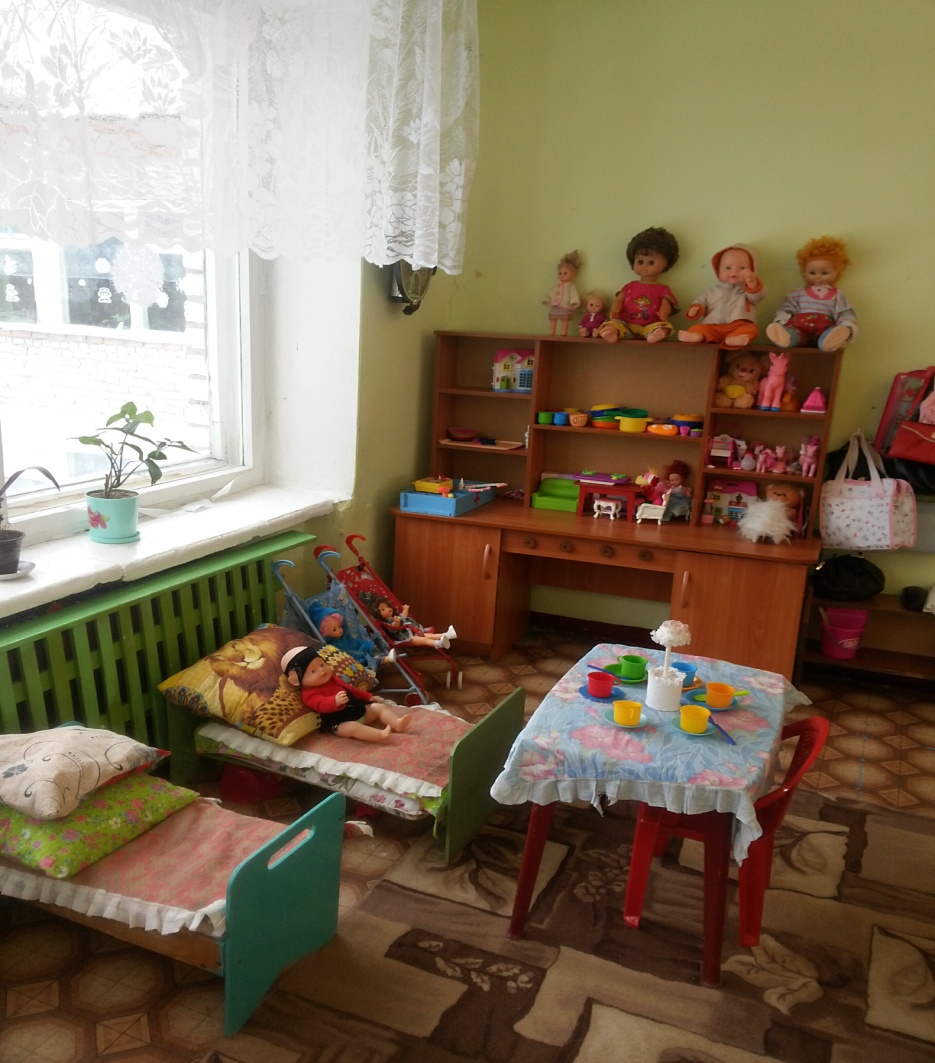 Уголок  мальчиков
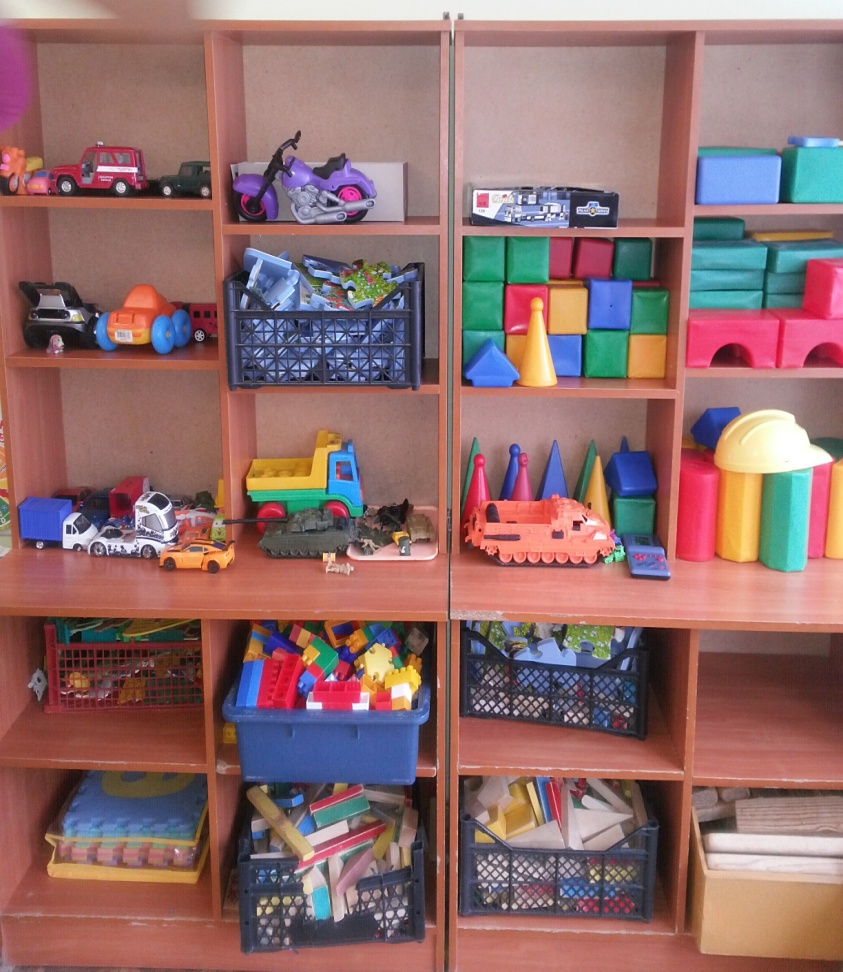 Уголок   ПДД
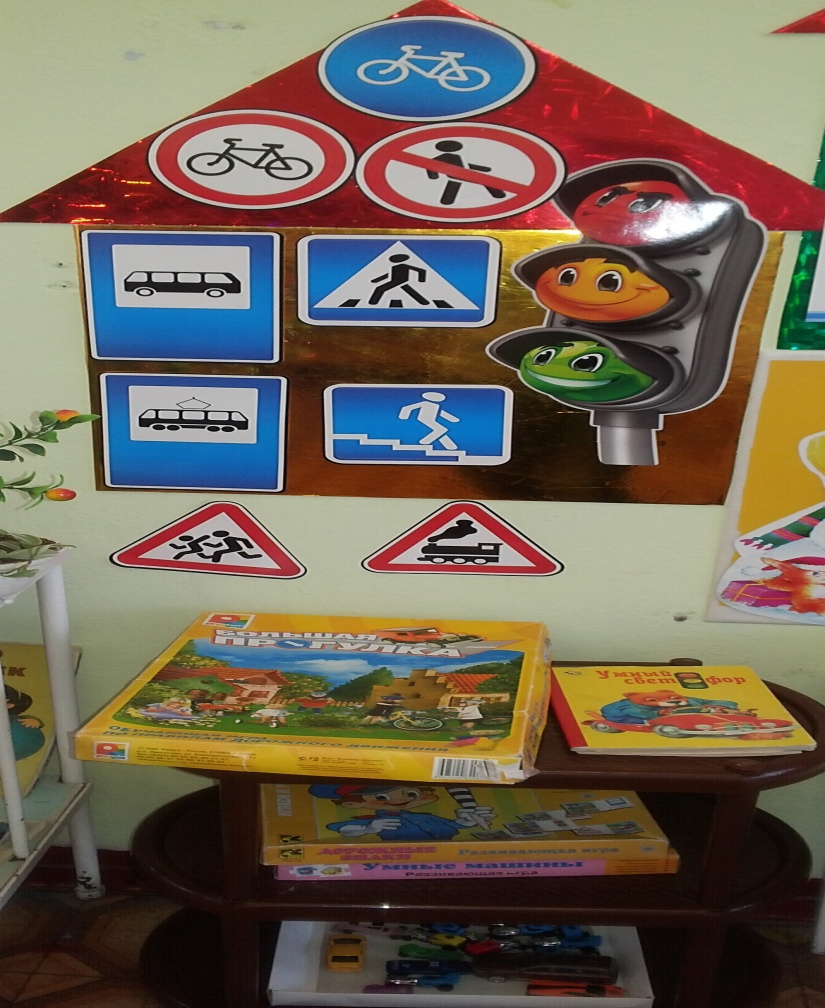 Есть в группе нашей уголок,
Который в жизни нам помог!
Он очень-очень дорог нам
И успокоил пап и мам!
На стенде есть журналы, книги,
Картинки, схемы и альбом,
Где все дороги и тропинки,
Которыми домой идем!
Уголок «Природы»
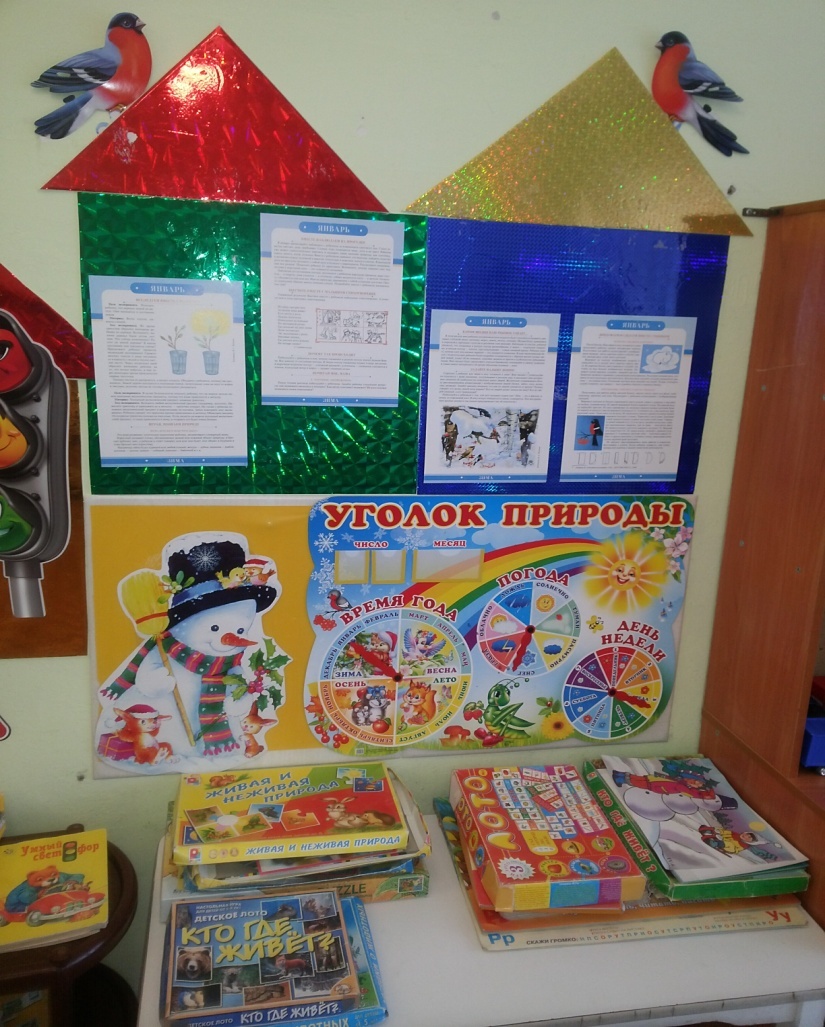 Уголок природы- необходимая часть воспитательного процесса в 
Детском саду. Он помогает научить детей воспринимать красоту природы, понимание необходимости беречь природу. В уголке природы можно разместить не только комнатные растения, но и календарь природы, поделки детей из природного материала, иллюстрации о смене времен года.
Уголок     «НОД»
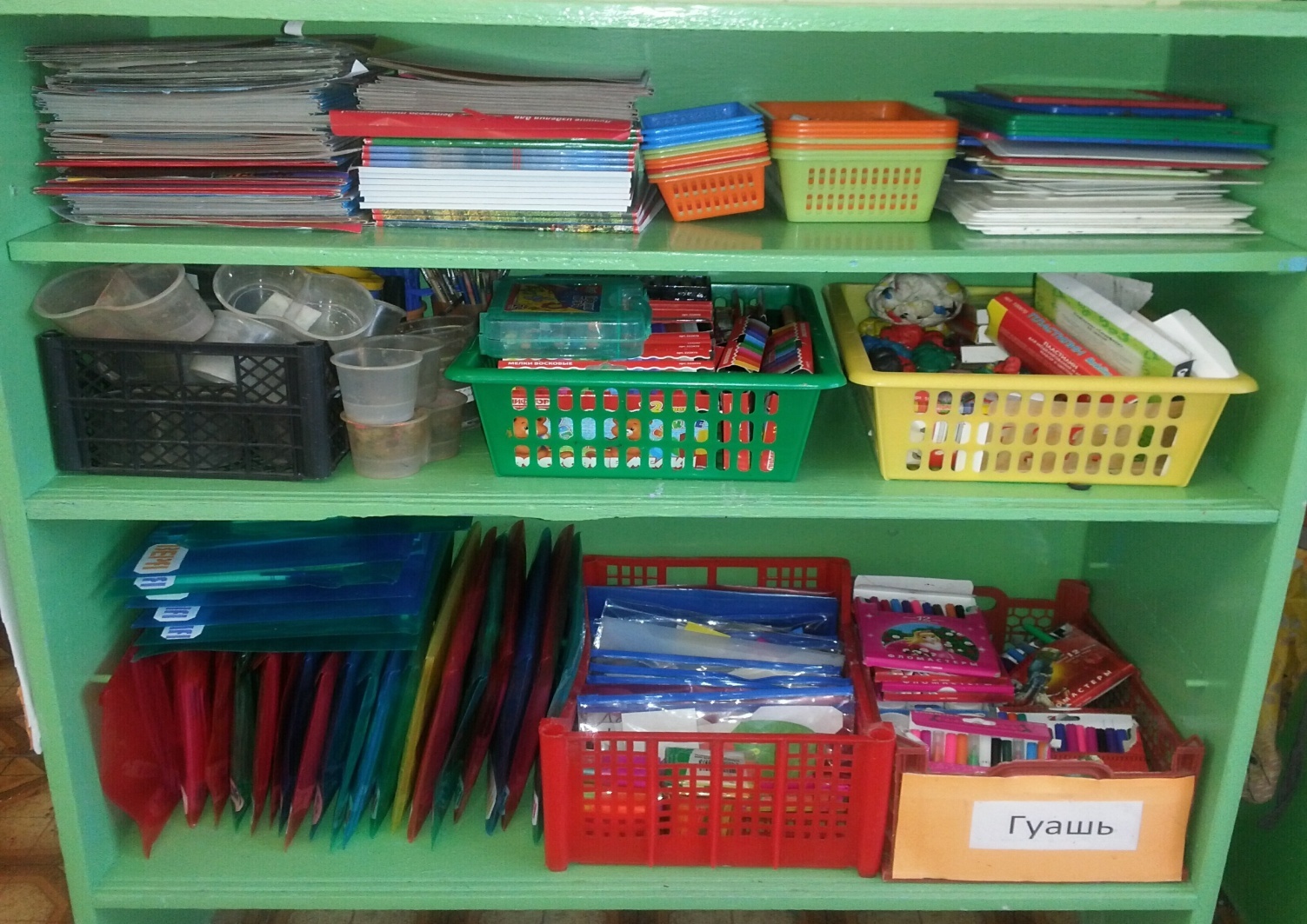 Физкультурный    уголок
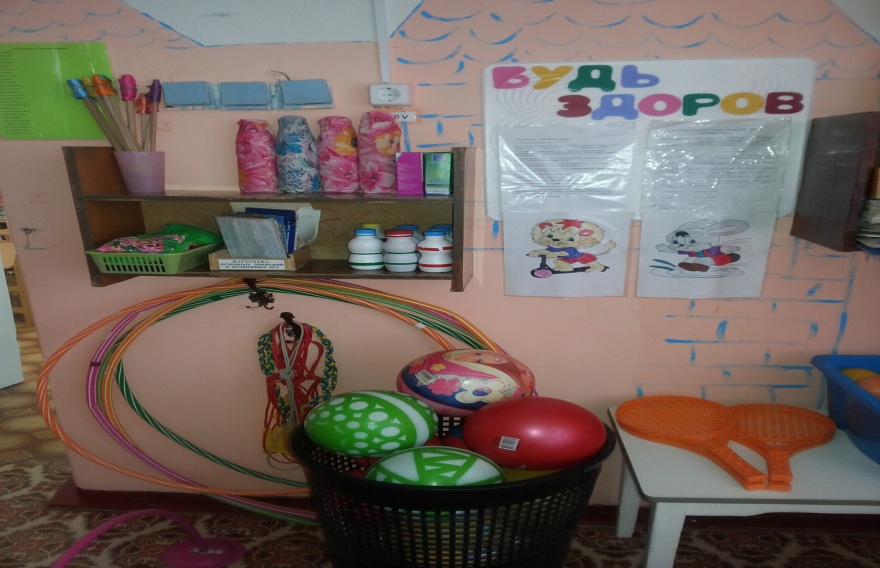 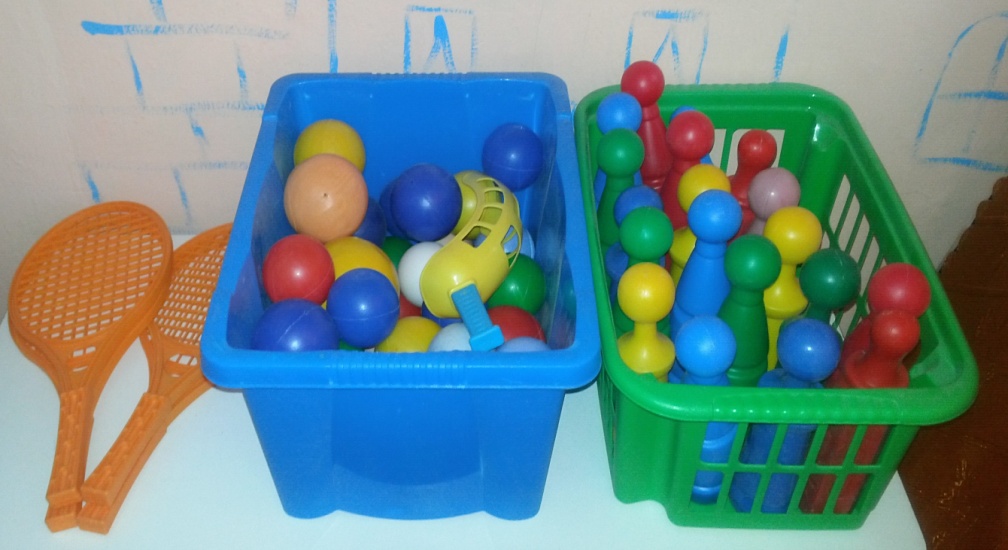 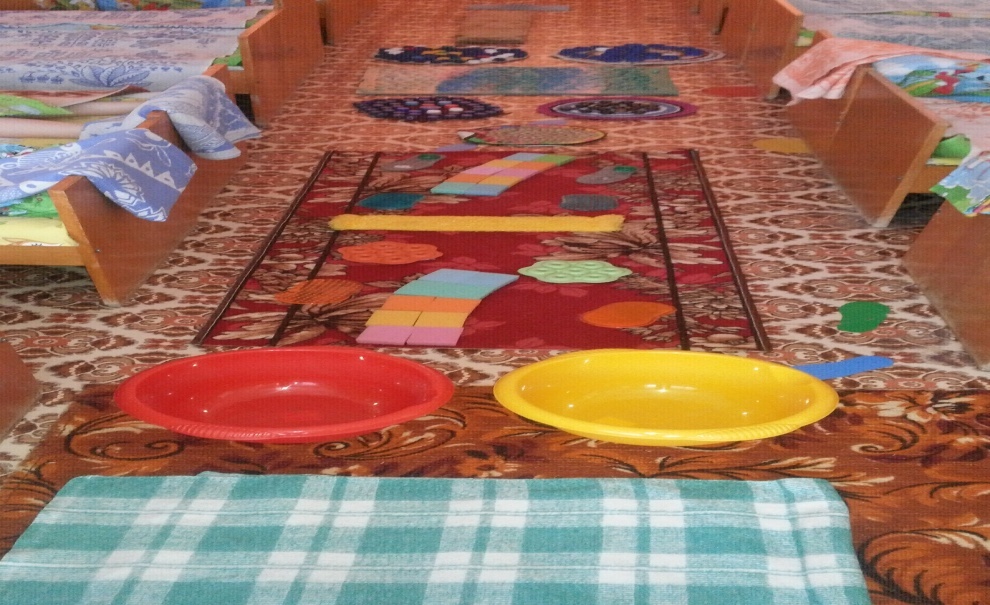 Здоровый дух в здоровом теле!
Об этом вечно нам твердят!
Мы знаем – спорт  на самом деле
Полезен очень для ребят!
Патриотический   уголок
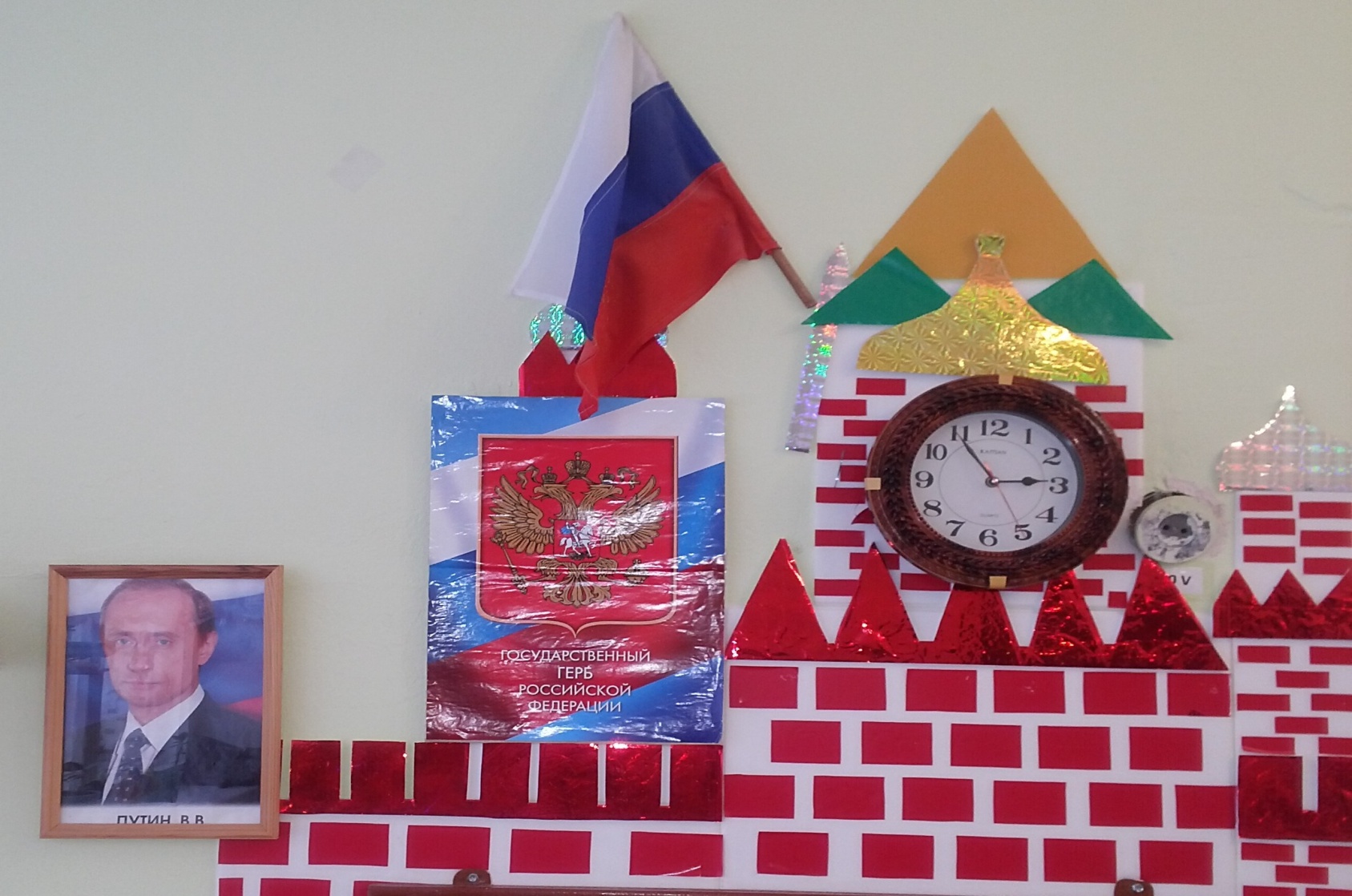